利未记
第七讲
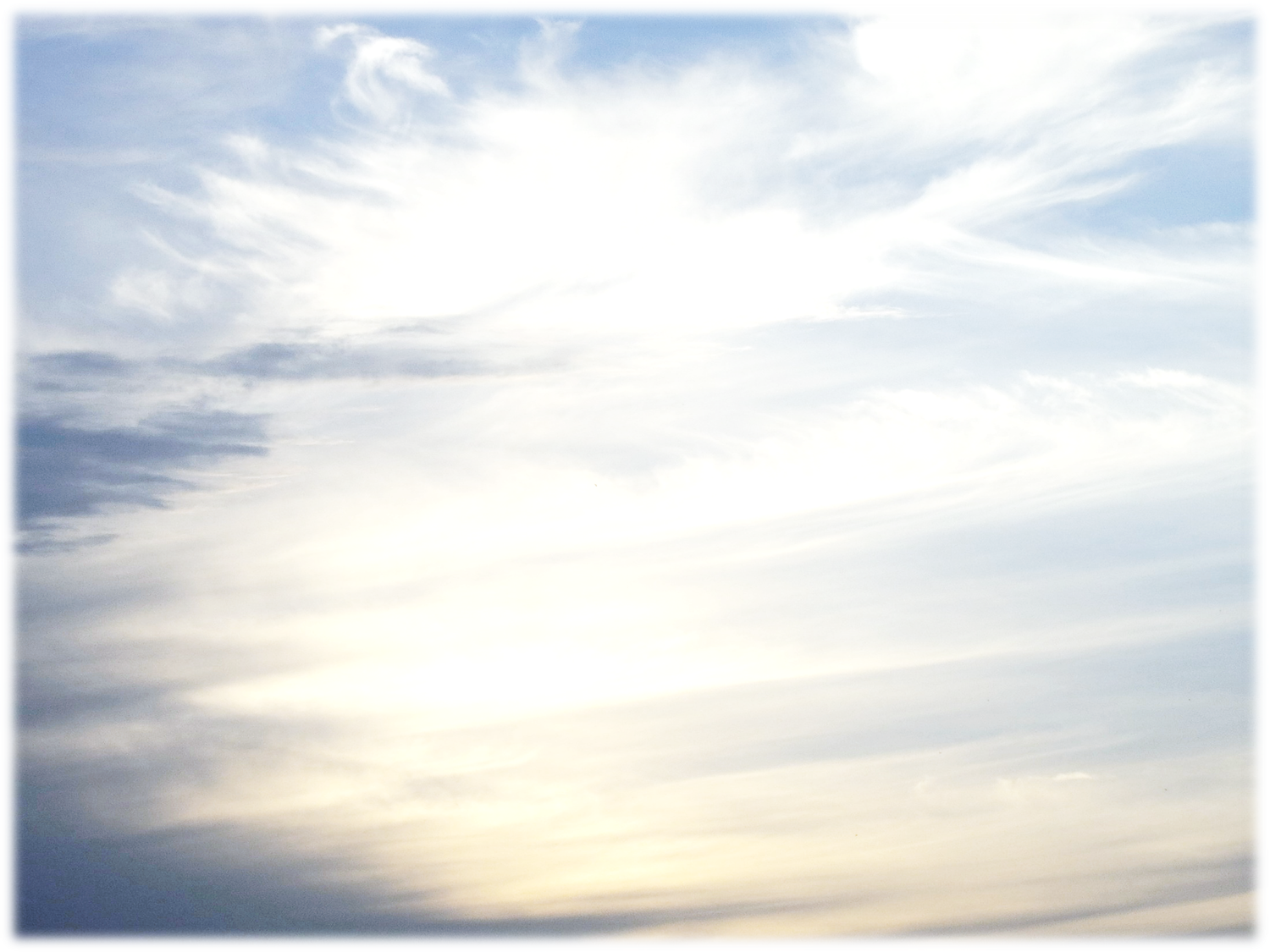 哥林多前书1：30
但你们得在基督耶稣里，是本乎神。神又使祂成为我们的智慧，公义，圣洁，救赎。
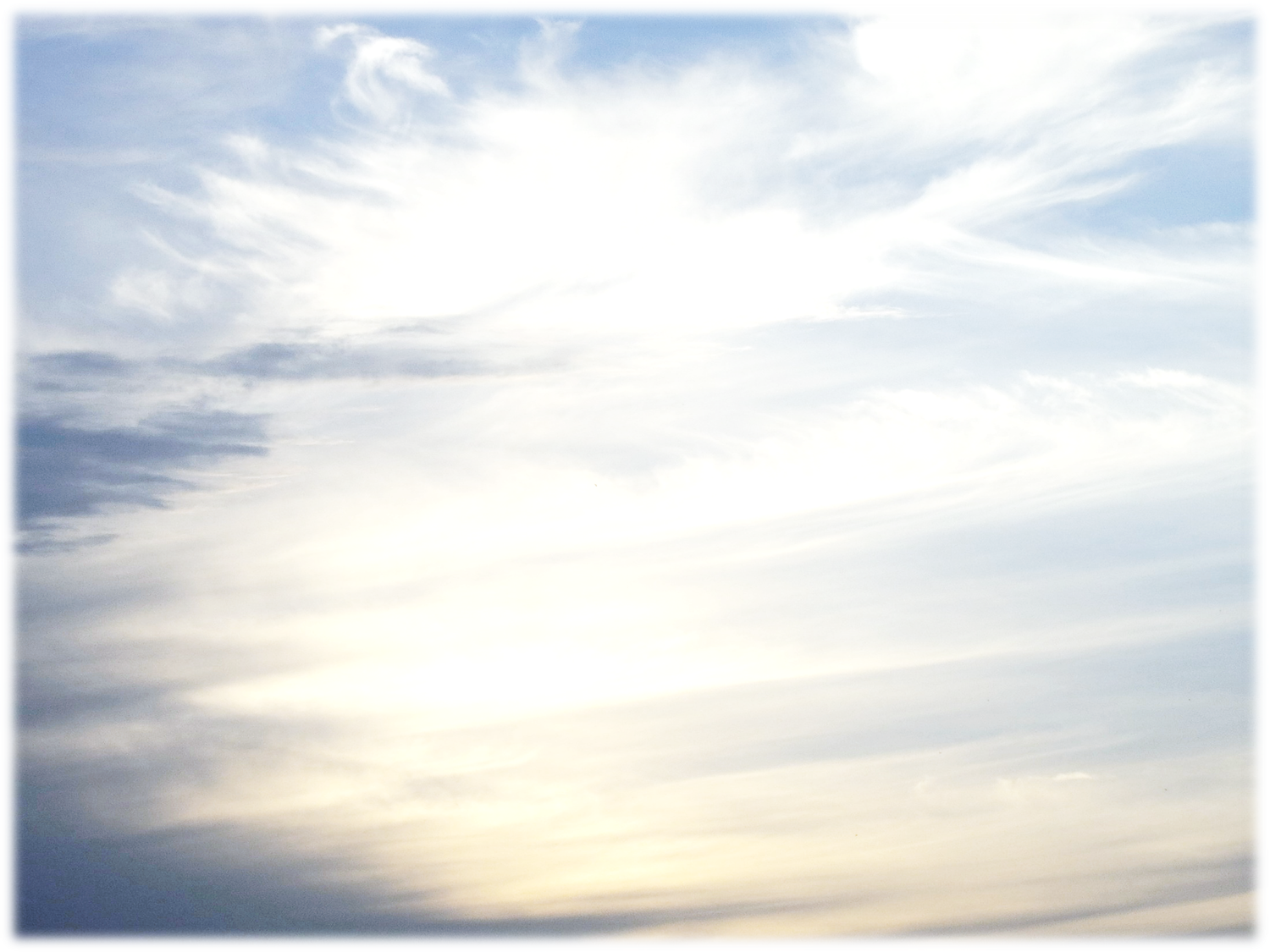 歌罗西书2：16-17
所以不拘在饮食上，或节期，月朔，安息日，都不可让人论断你们。
这些原是后事的影儿 。那形体却是基督。
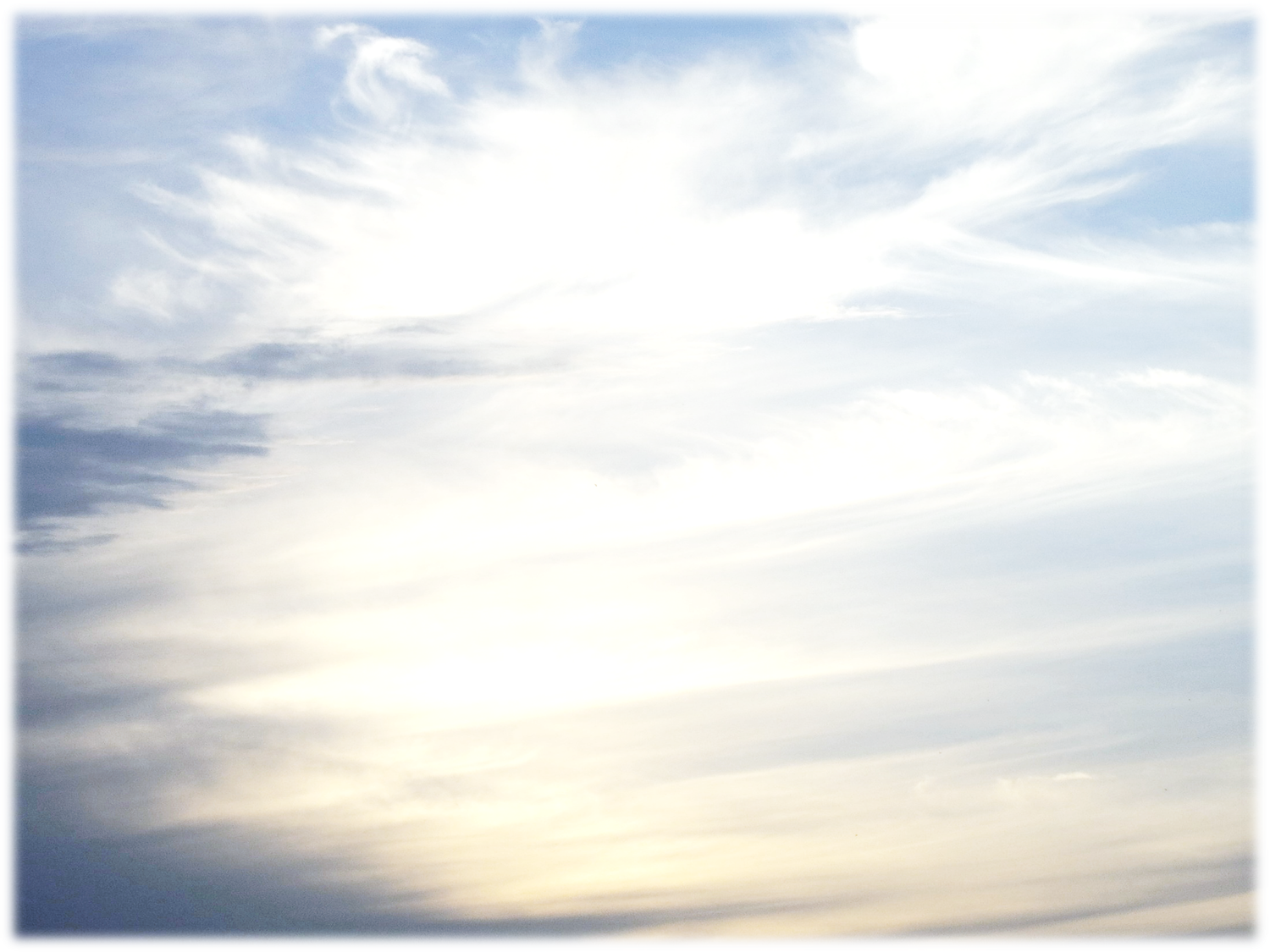 希伯来书9：10
这些事连那饮食和诸般洗濯的规矩，都不过是属肉体的条例，命定到振兴的时候为止。
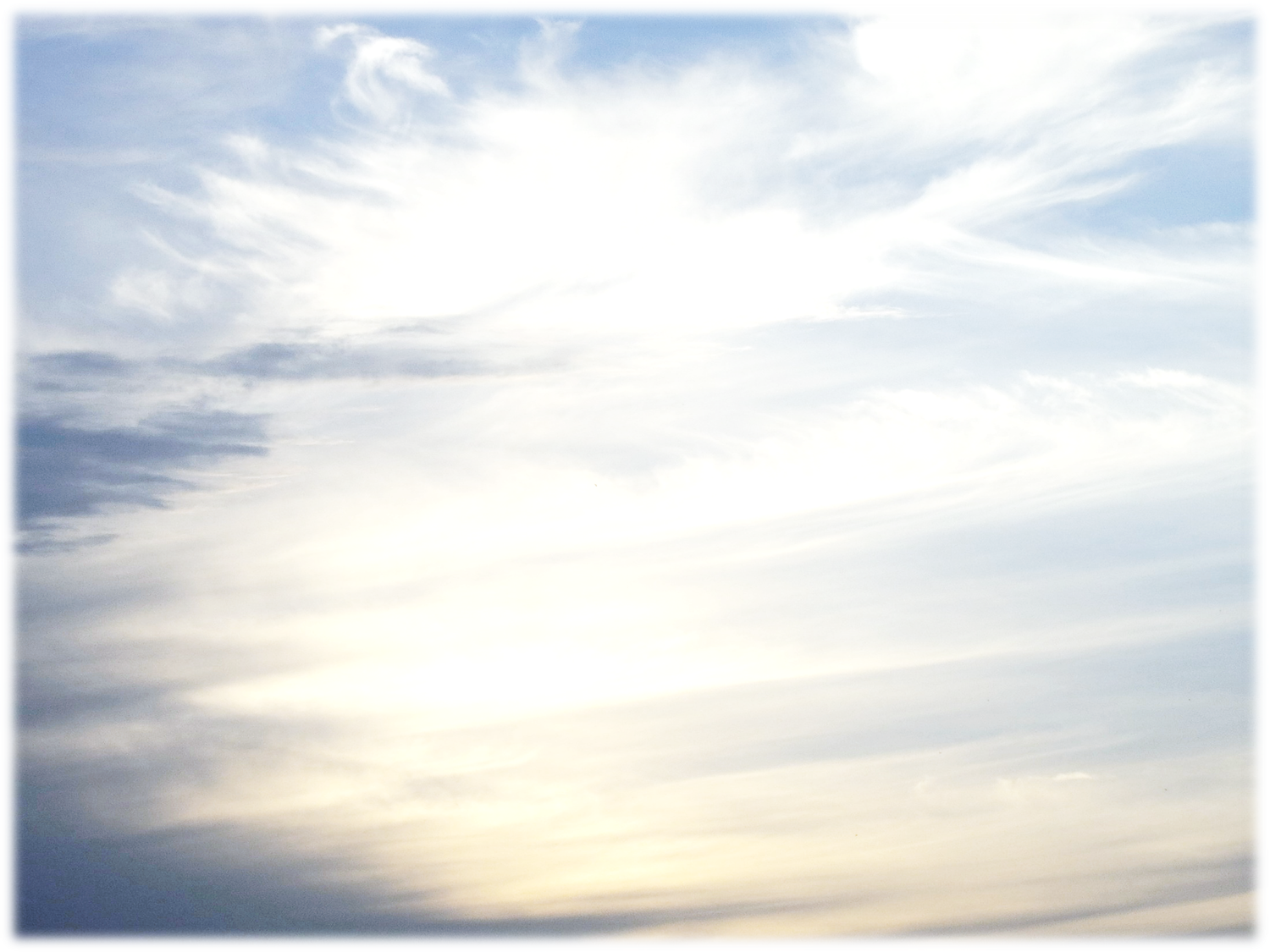 约翰一书2章
16因为凡世界上的事，就像肉体的情欲，眼目的情欲，并今生的骄傲，都不是从父来的，乃是从世界来的。
17这世界，和其上的情欲，都要过去。惟独遵行神旨意的，是永远常存。
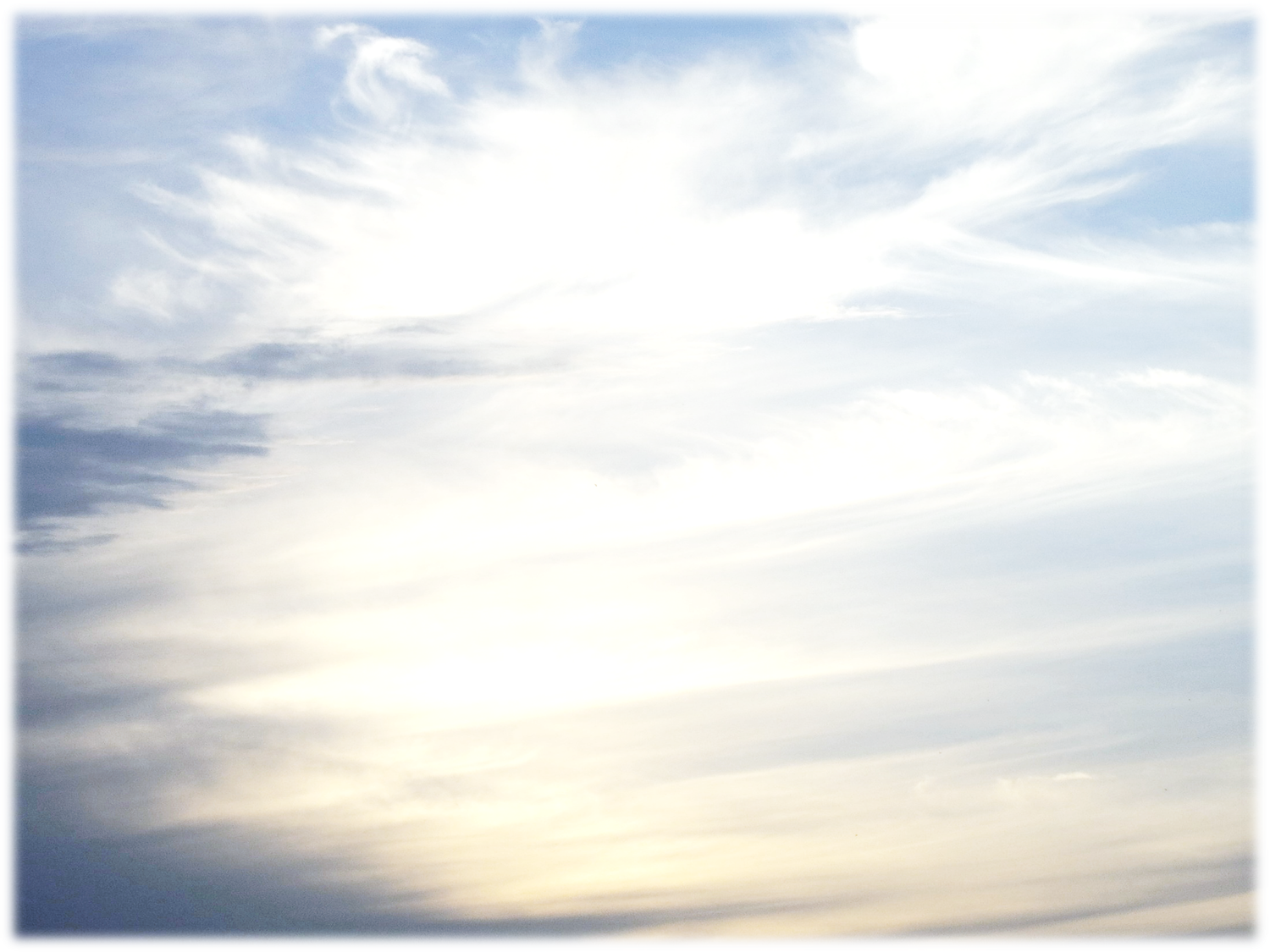 哥林多前书15
47头一个人是出于地，乃属土。第二个人是出于天。
48那属土的怎样，凡属土的也就怎样。属天的怎样，凡属天的也就怎样。
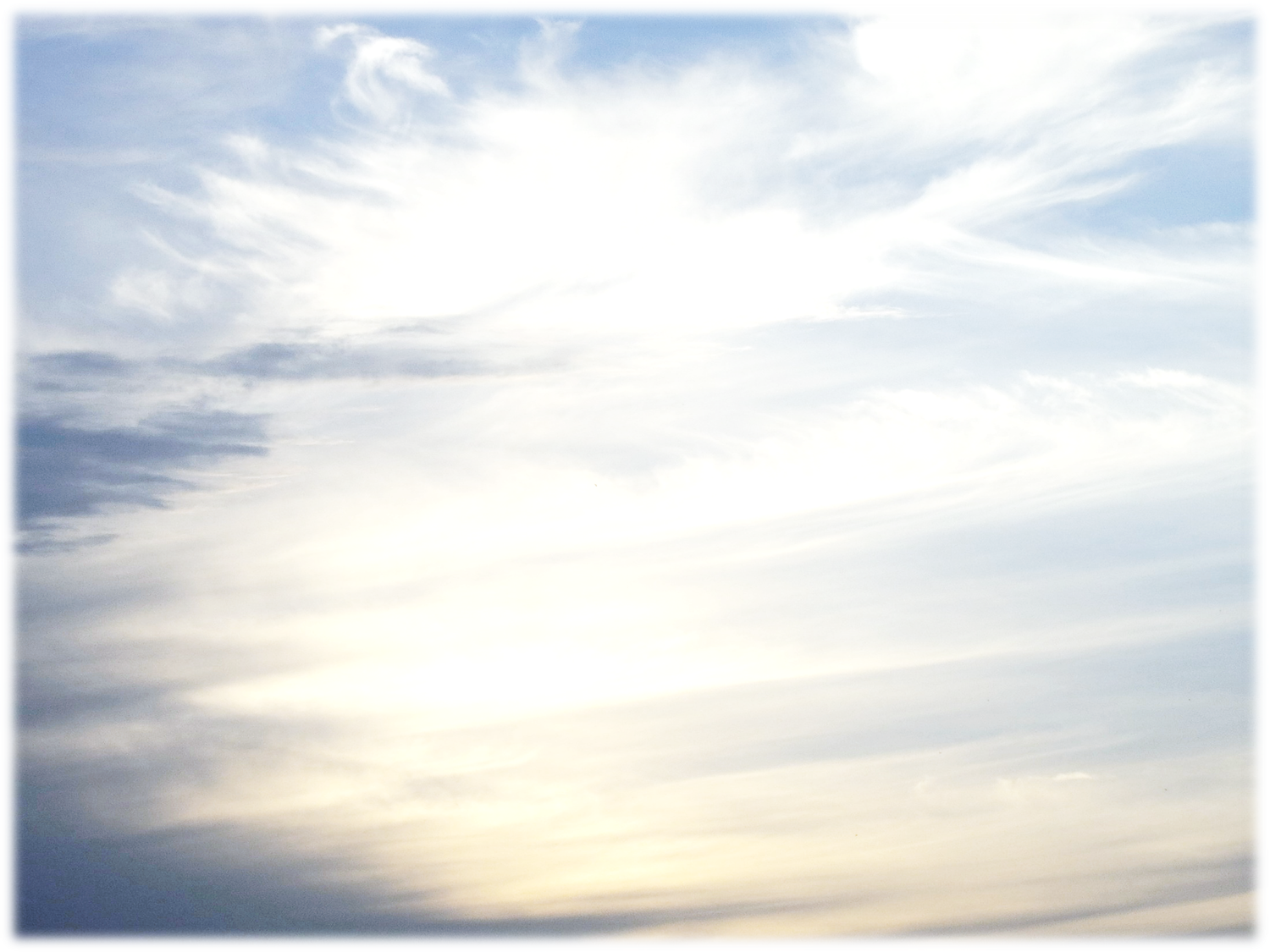 歌罗西书3
1所以你们若真与基督一同复活，就当求在上面的事。那里有基督坐在神的右边。
2你们要思念上面的事，不要思念地上的事。
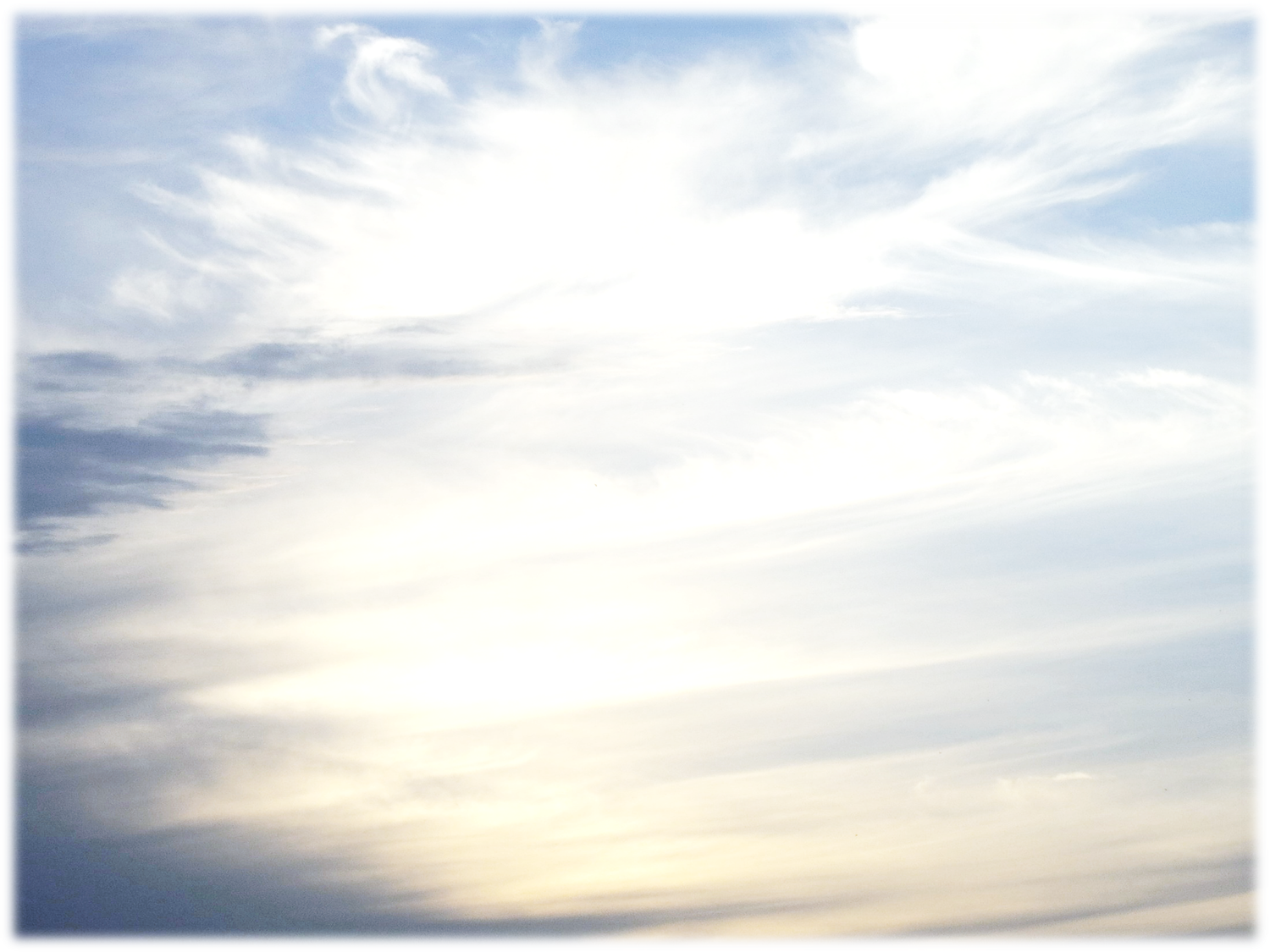 雅各书3
15这样的智慧，不是从上头来的，乃是属地的，属情欲的，属鬼魔的。
17惟独从上头来的智慧，先是清洁，后是和平，温良柔顺，满有怜悯，多结善果，没有偏见，没有假冒。
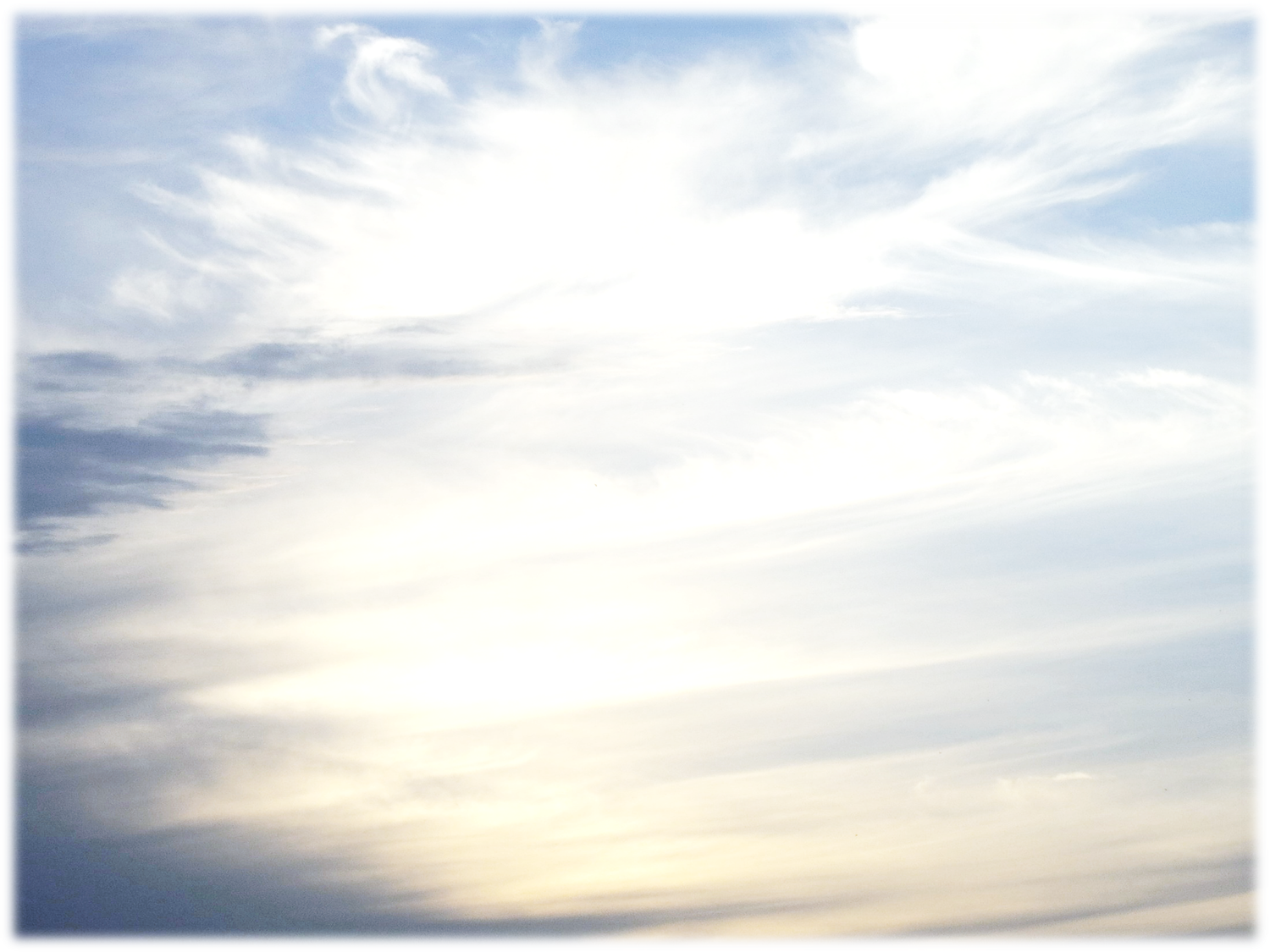 路加福音10章
19我已经给你们权柄，可以践踏蛇和蝎子，又胜过仇敌一切的能力，断没有什么能害你们。
20然而不要因鬼服了你们就欢喜，要因你们的名记录在天上欢喜。
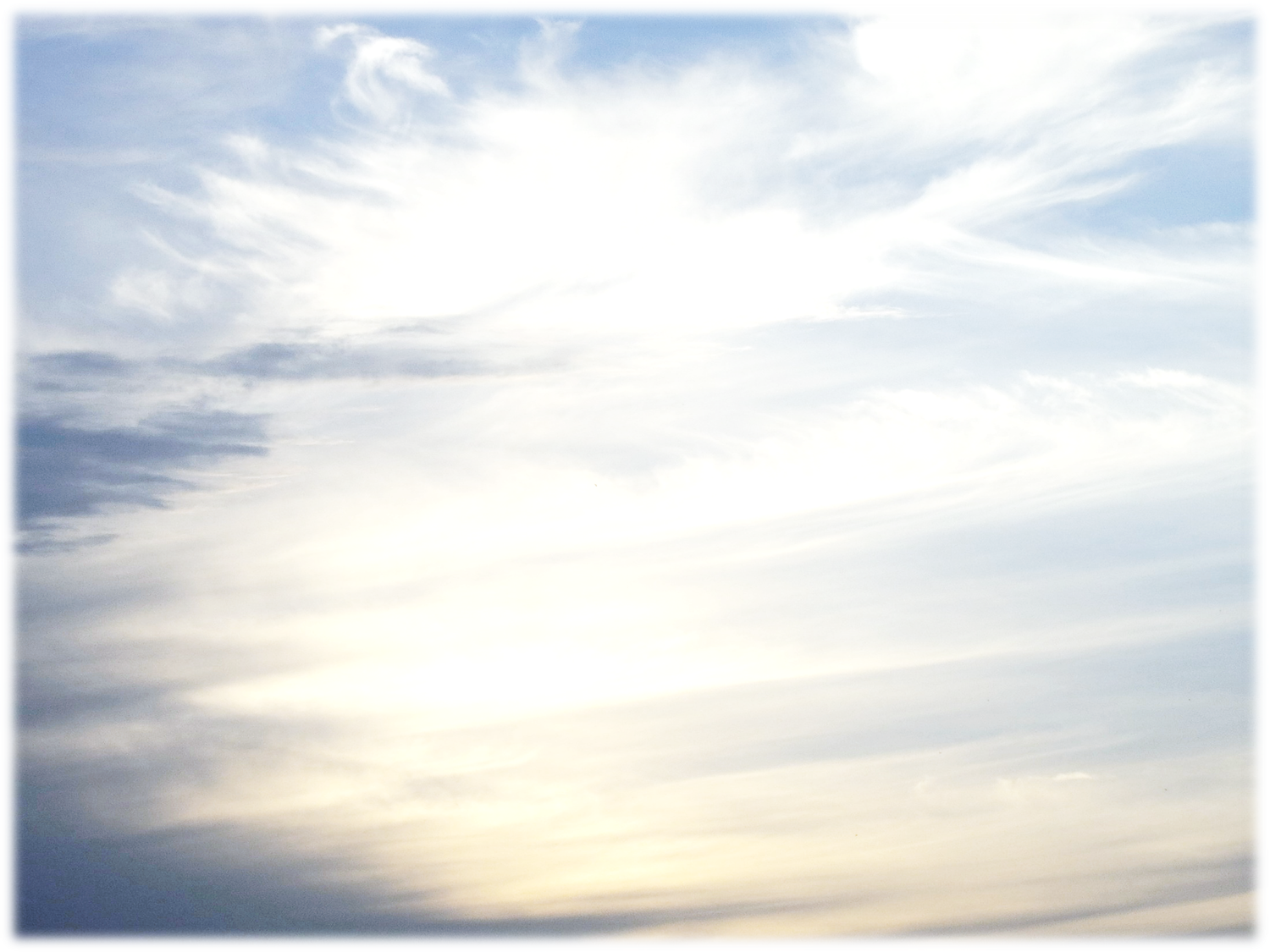 歌罗西书2章
11你们在祂里面，也受了不是人手所行的割礼，乃是基督使你们脱去肉体情欲（putting off of the sinful nature）的割礼。
13你们从前在过犯，和未受割礼的肉体（ sinful nature）中死了，神赦免了你们（或作我们）一切过犯，便叫你们与基督一同活过来。
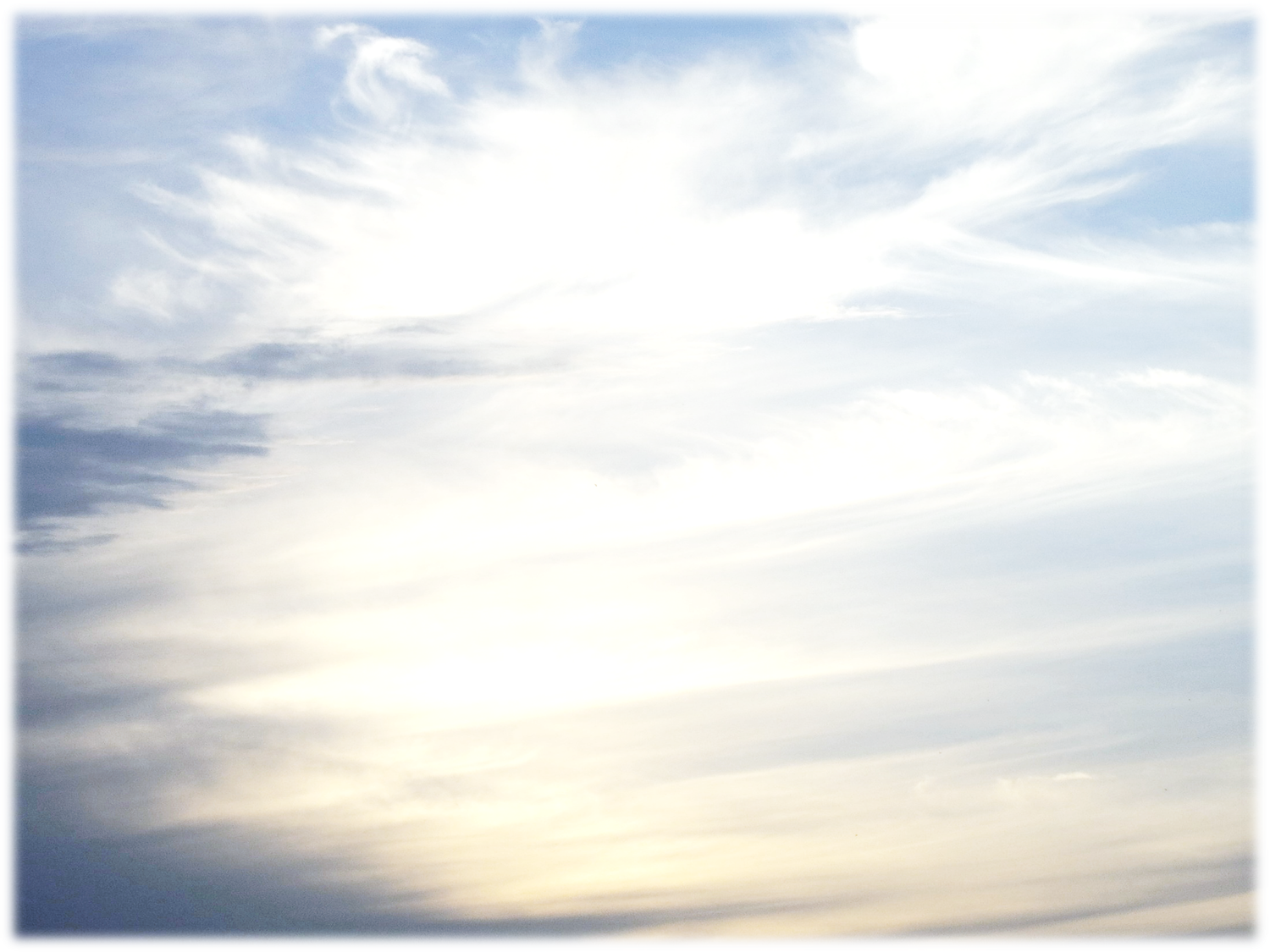 诗篇51
5我是在罪孽里生的。在我母亲怀胎的时候，就有了罪。
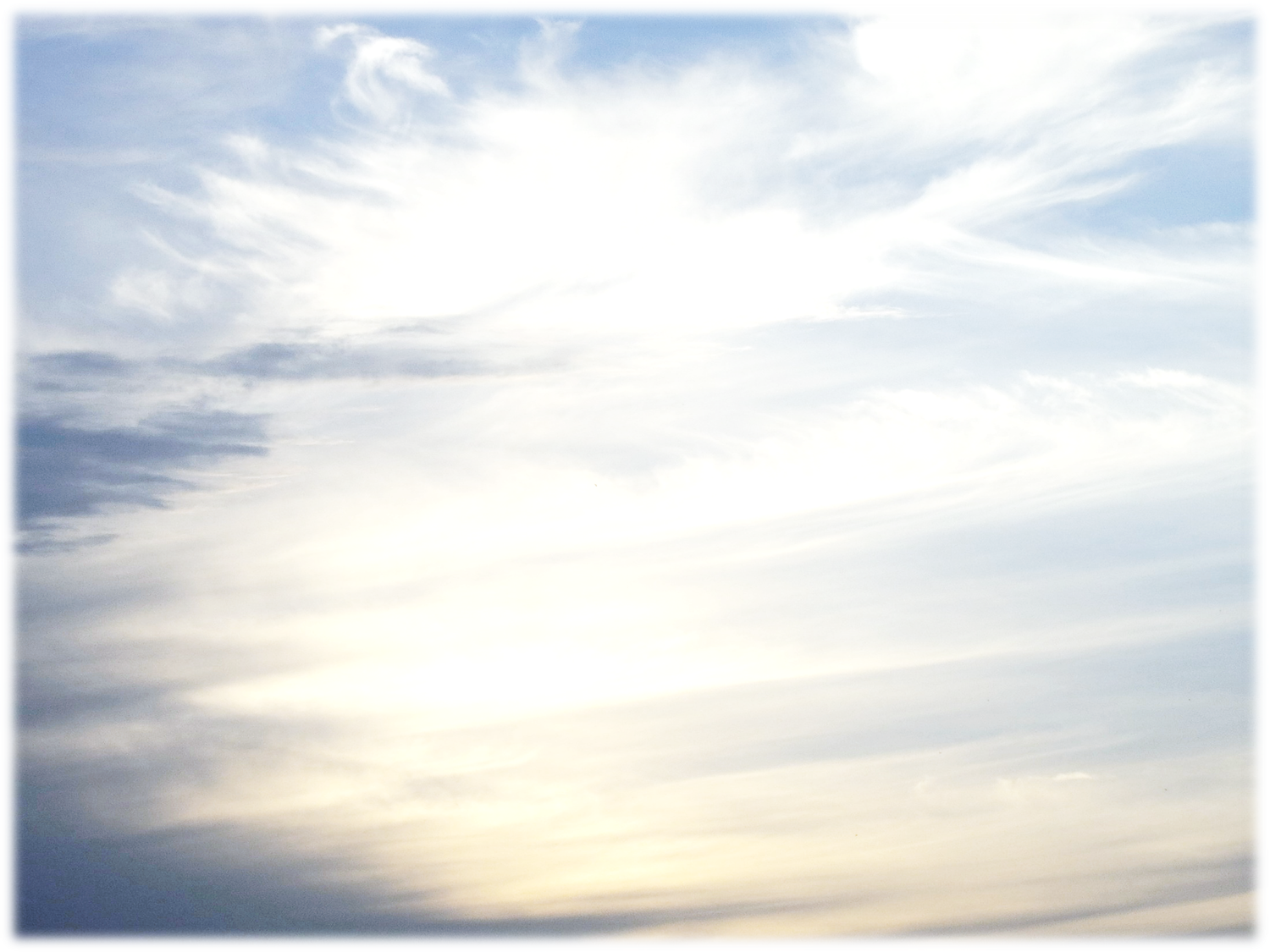 约翰福音3章
6从肉身生的，就是肉身。从灵生的，就是灵。
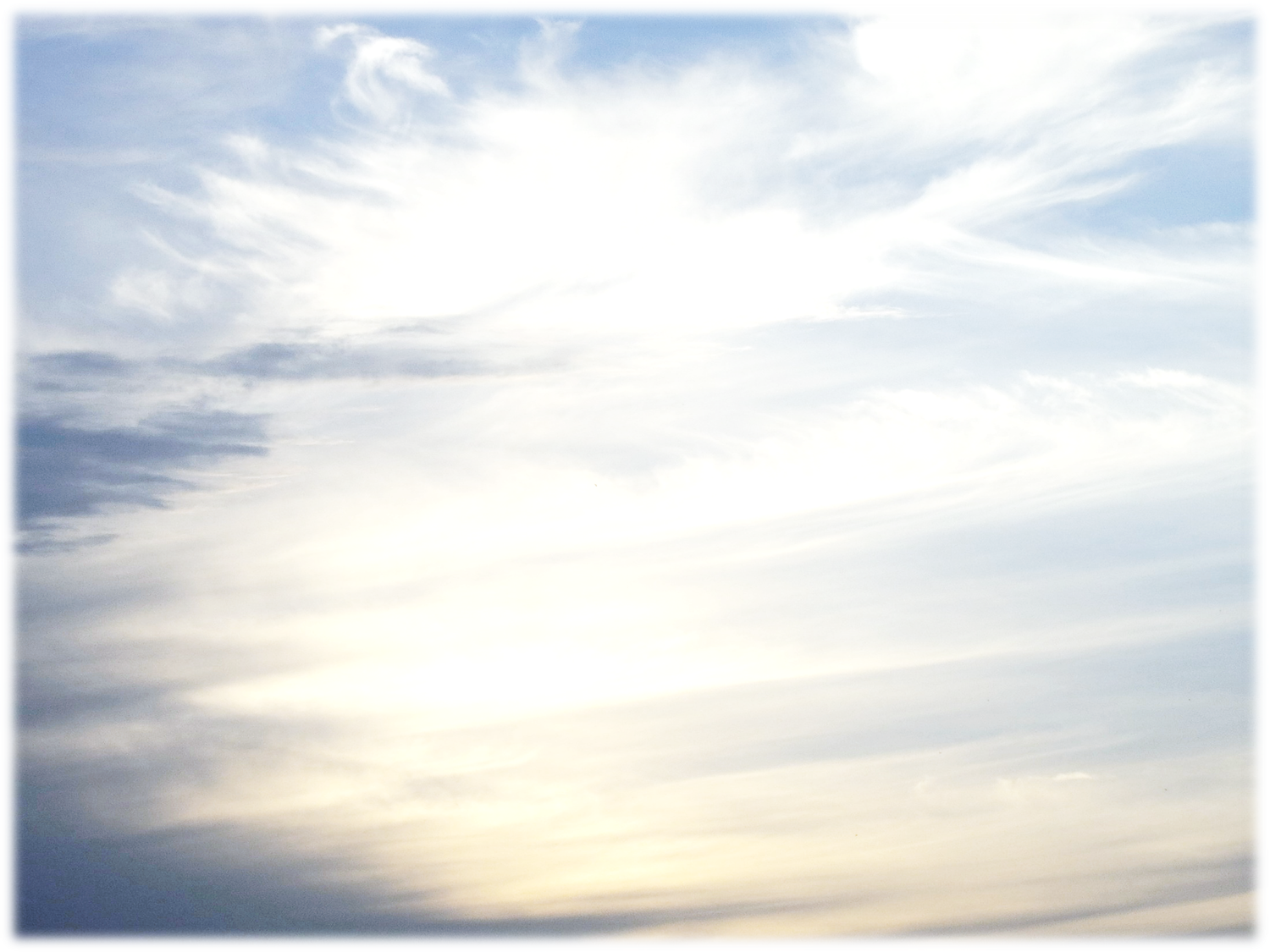 诗篇51
7求祢用牛膝草洁净我，我就干净，求祢洗涤我，我就比雪更白。
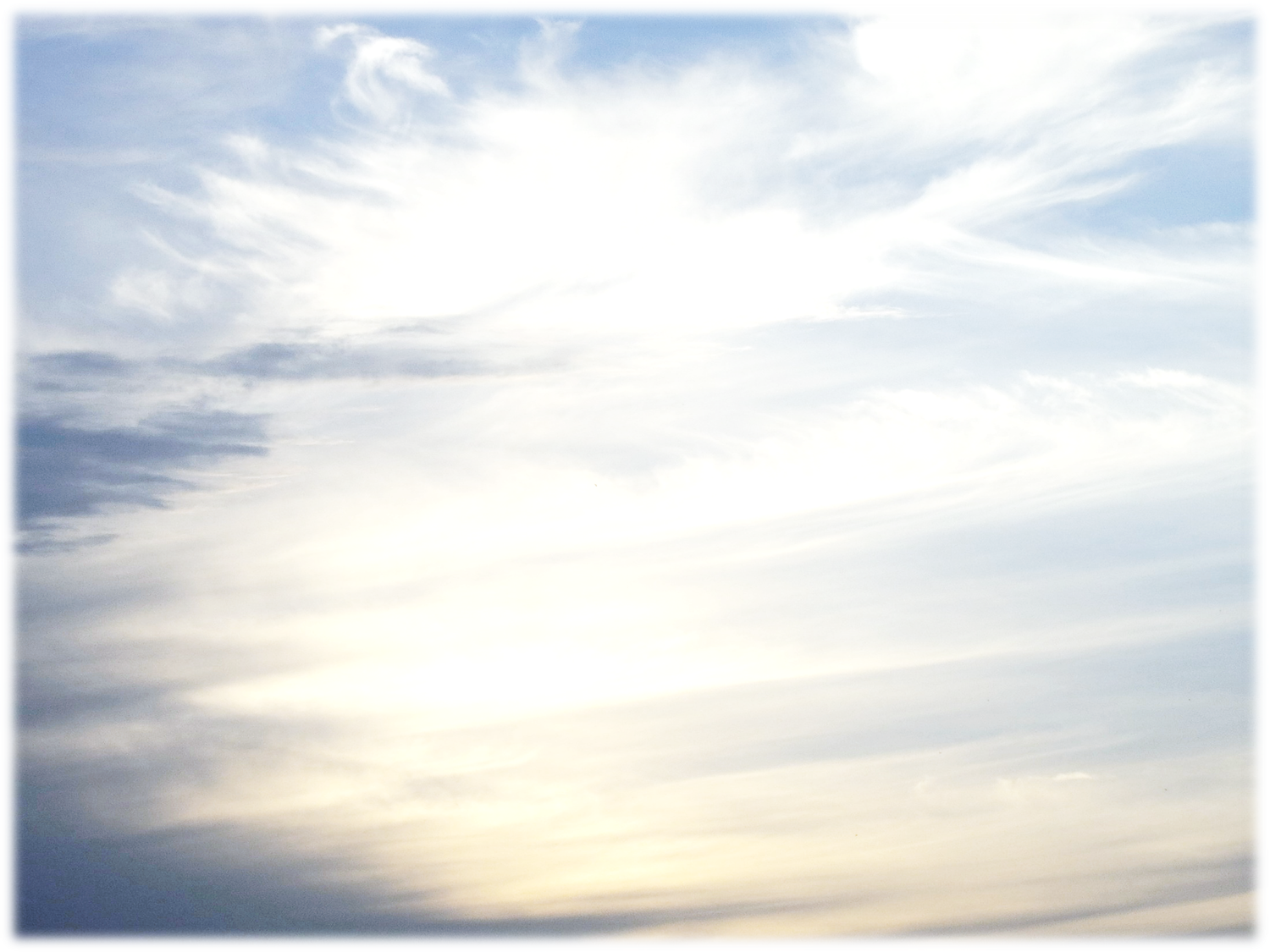 约书亚记2章
17二人对她说，你要这样行。不然，你叫我们所起的誓就与我们无干了。
18我们来到这地的时候，你要把这条朱红线绳系在缒我们下去的窗户上，并要使你的父母，弟兄，和你父的全家都聚集在你家中。
18凡出了你家门往街上去的，他的罪必归到自己的头上（罪原文作血），与我们无干了。凡在你家里的，若有人下手害他，流他血的罪就归到我们的头上。
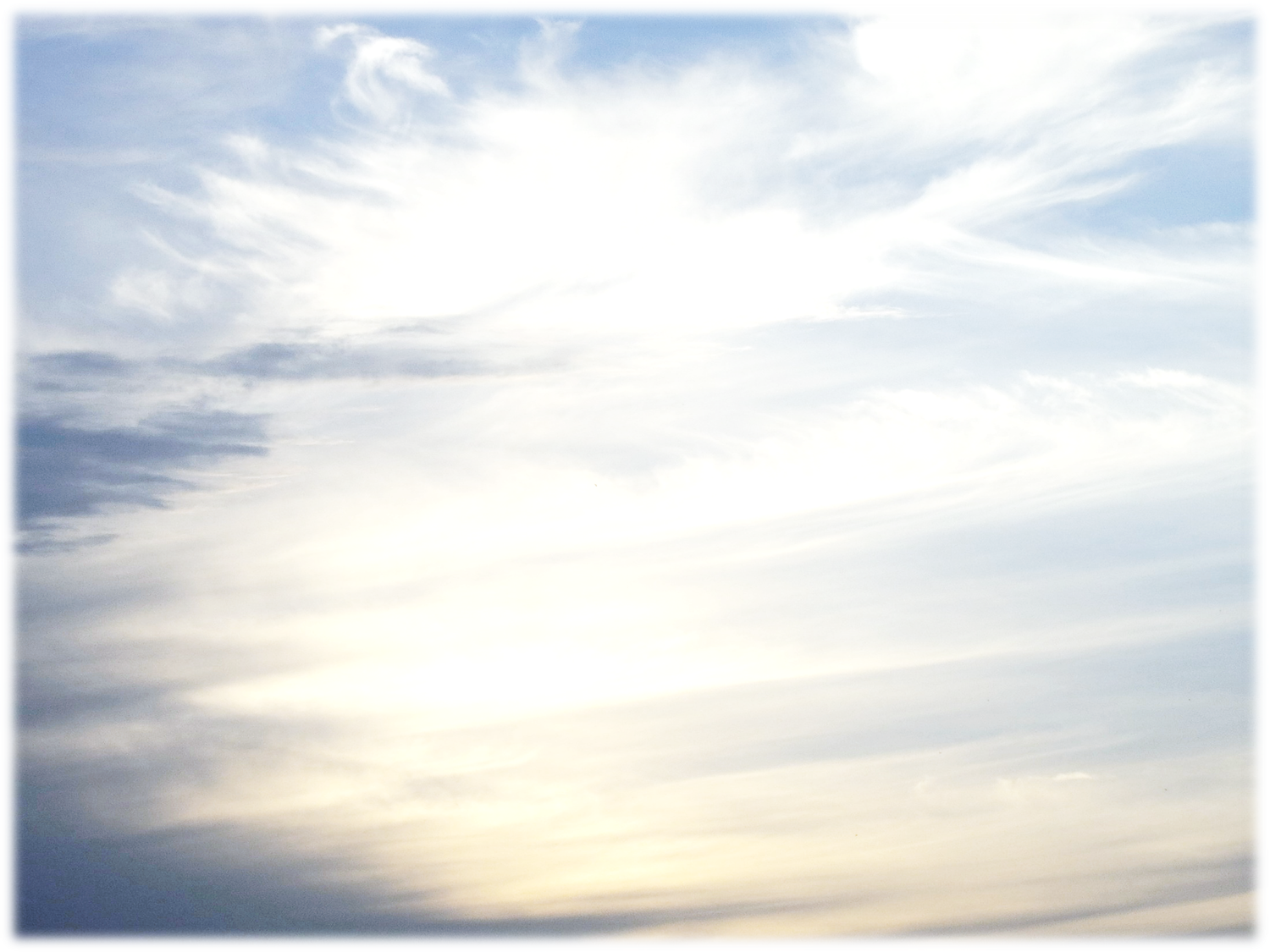 歌罗西书2章
11你们在祂里面，也受了不是人手所行的割礼，乃是基督使你们脱去肉体情欲的割礼。
12你们既受洗与祂一同埋葬，也就在此与祂一同复活。都因信那叫祂从死里复活神的功用。
13你们从前在过犯，和未受割礼的肉体中死了，神赦免了你们（或作我们）一切过犯，便叫你们与基督一同活过来。
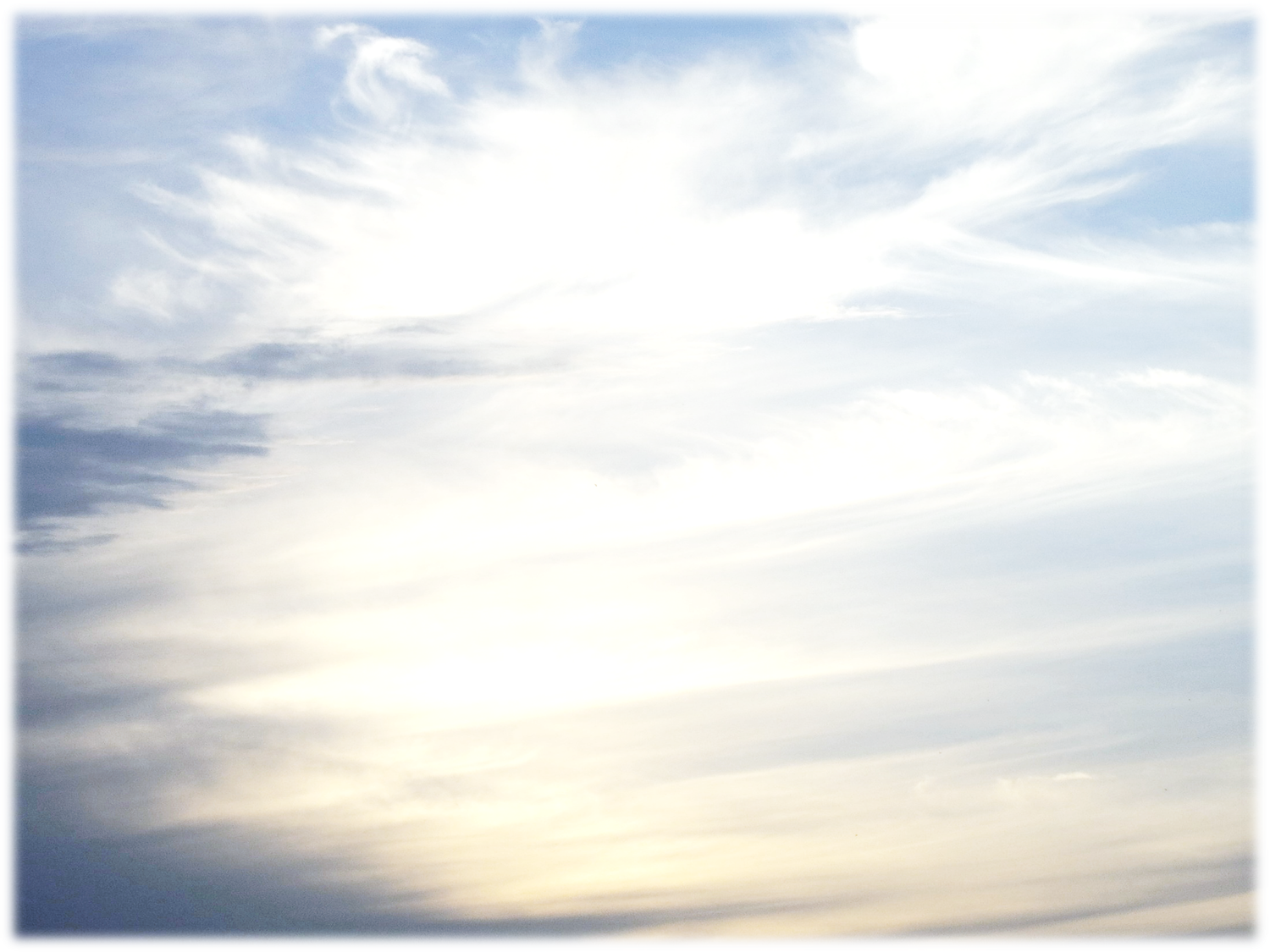 罗马书6：5
岂不知我们这受洗归入基督耶稣的人，是受洗归入祂的死吗？
我们借着洗礼归入死，和祂一同埋葬，原是叫我们一举一动有新生的样式，像基督借着父的荣耀从死里复活一样。
我们若在祂死的形状上与祂联合，也要在祂复活的形状上与祂联合。
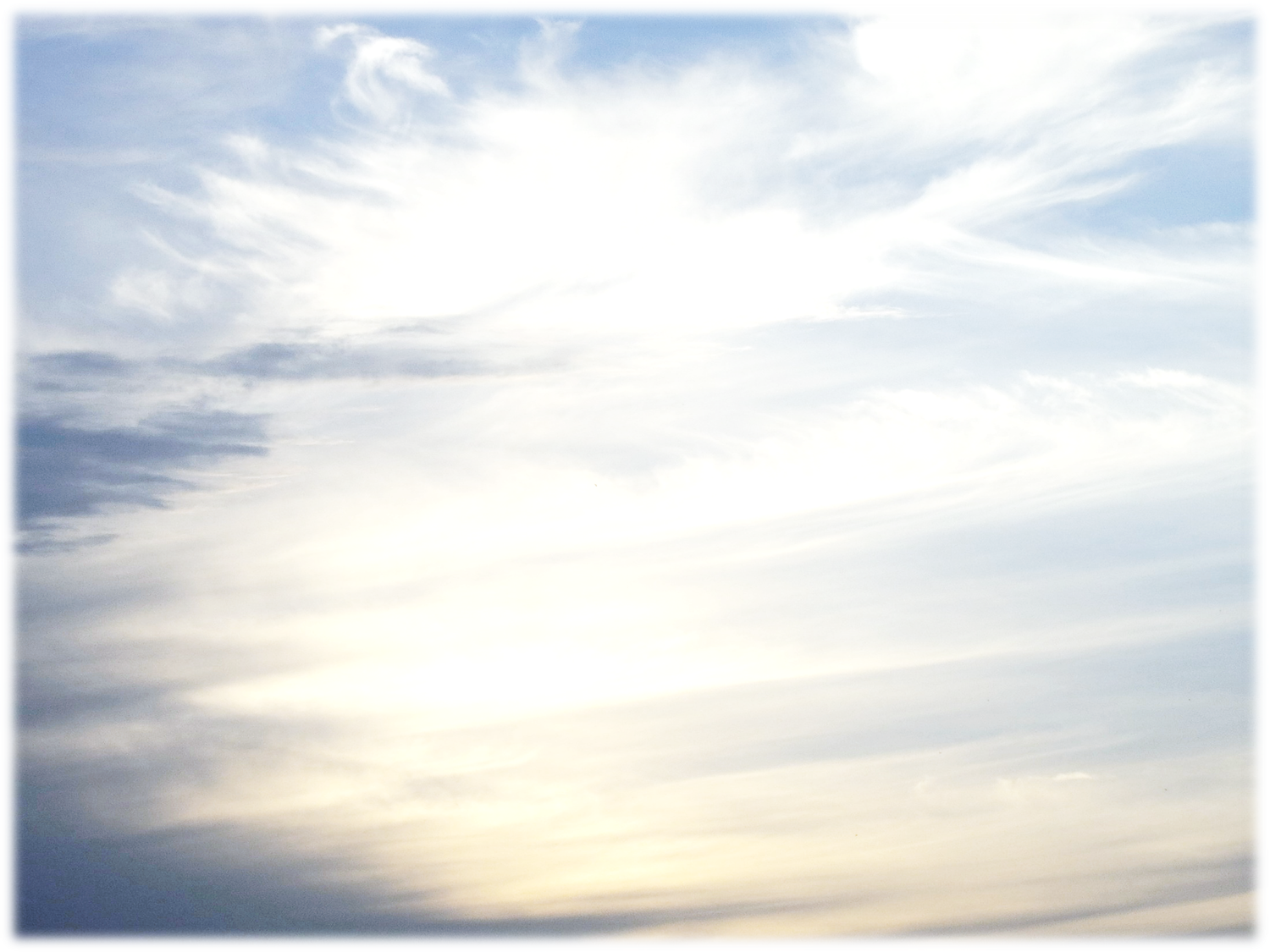 彼得前书2章
4主乃活石。固然是被人所弃的，却是被神所拣选所宝贵的。
5你们来到主面前，也就像活石，被建造成为灵宫（spiritual house），作圣洁的祭司，借着耶稣基督奉献神所悦纳的灵祭。
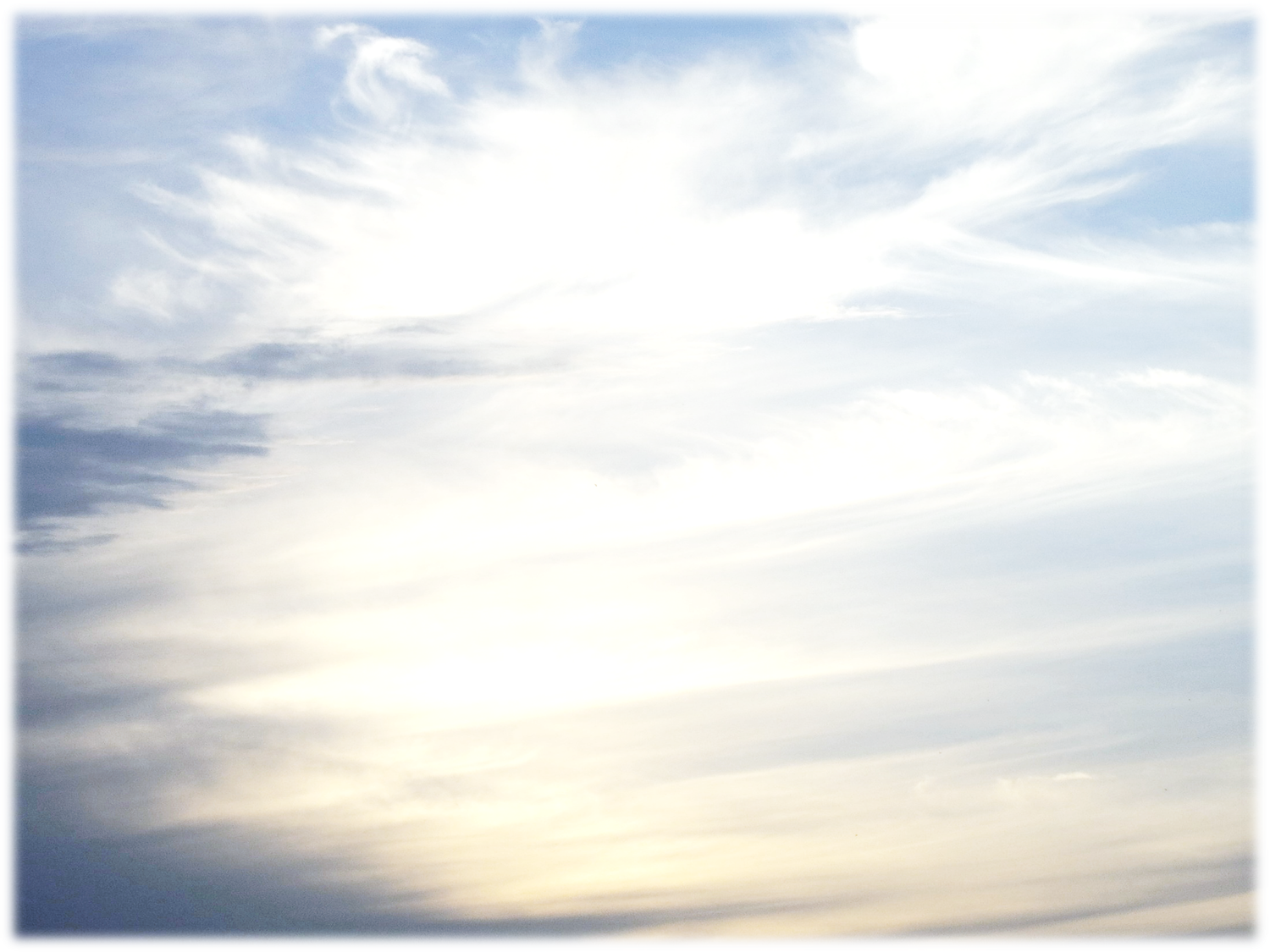 提摩太前书3：15
倘若我耽延日久，你也可以知道在神的家中当怎样行。这家就是永生神的教会，真理的柱石和根基。
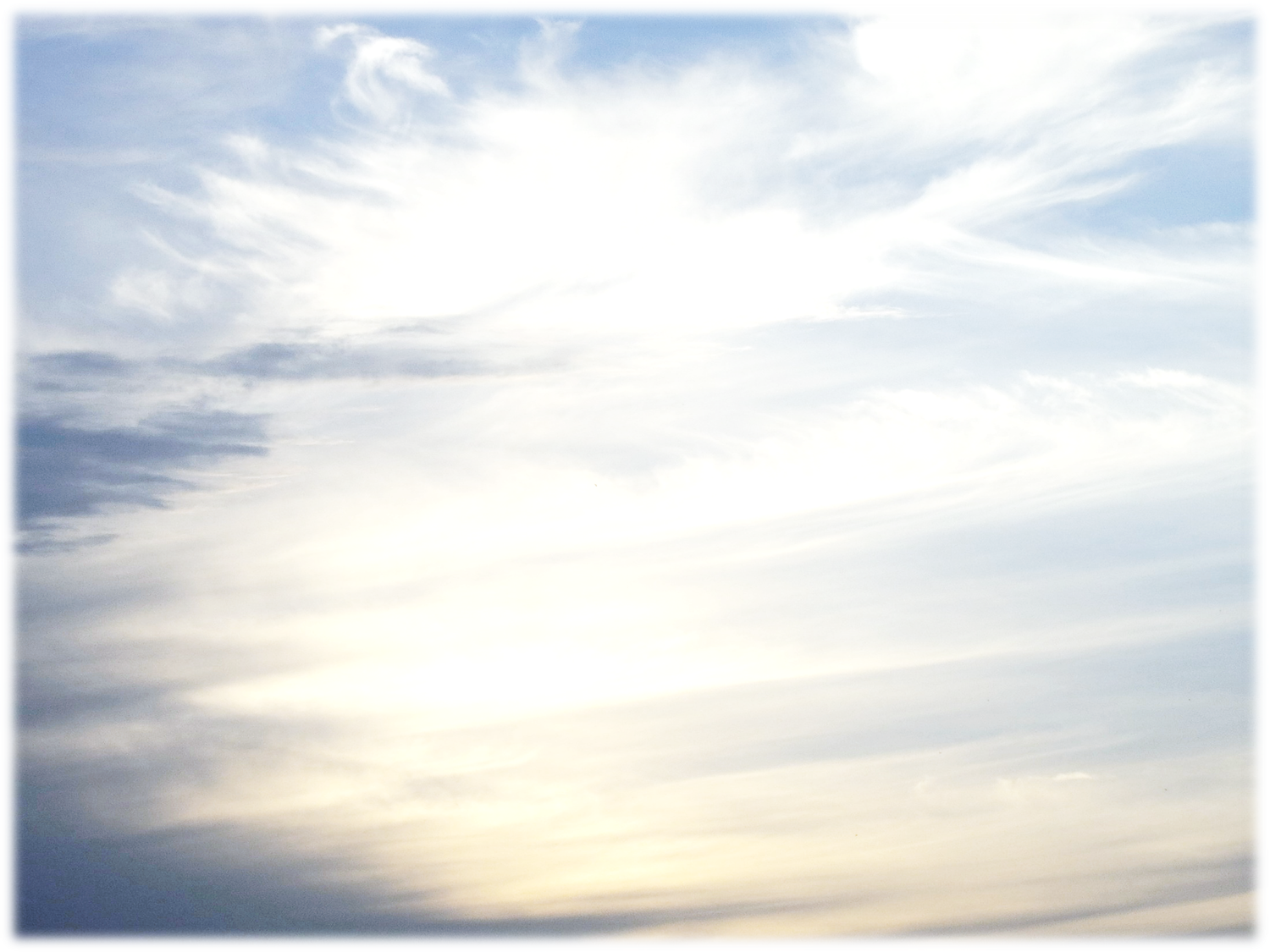 雅歌4：12
我妹子，我新妇，乃是关锁的园，禁闭的井，封闭的泉源。
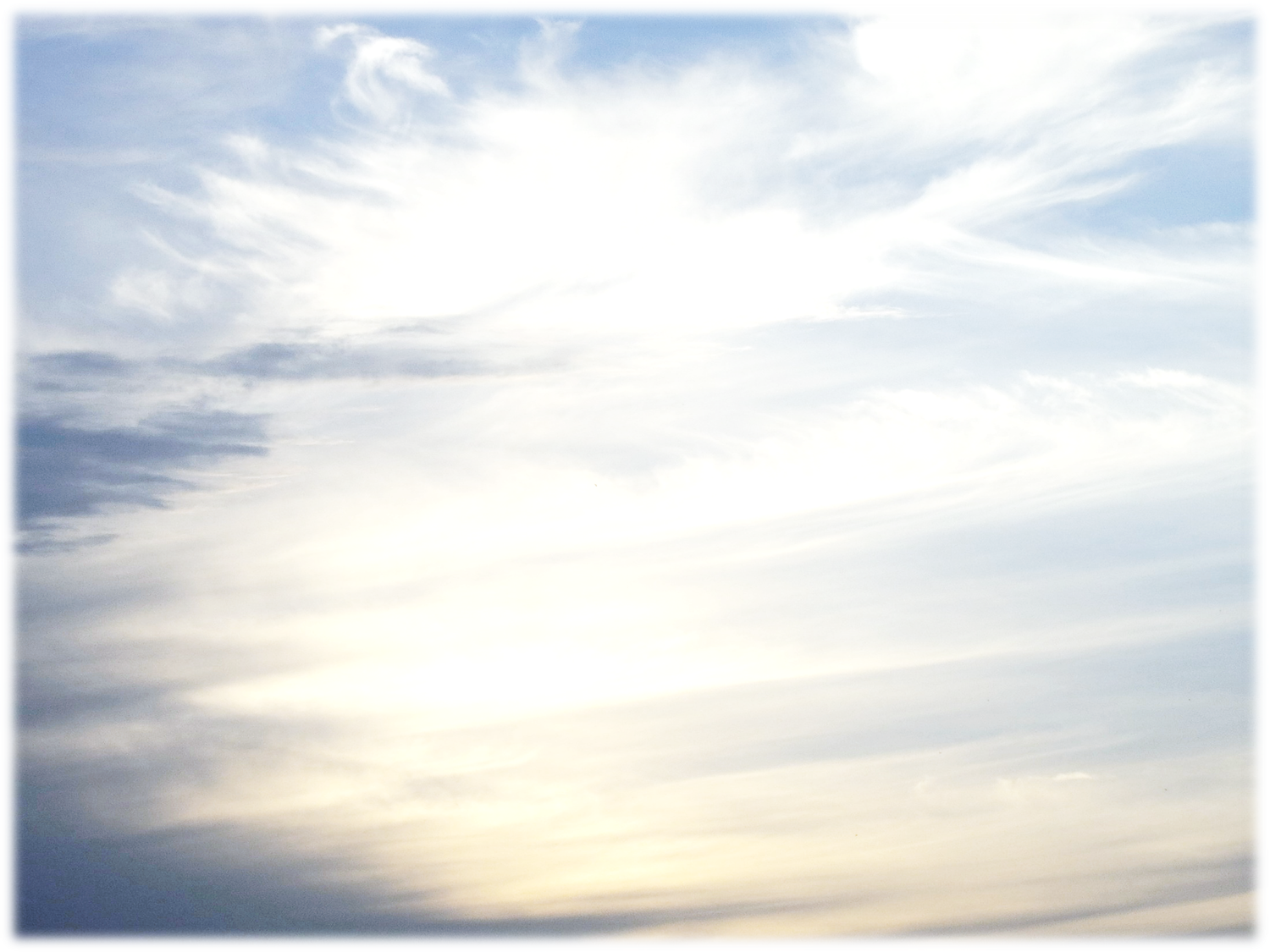 马可福音7章
20……从人里面出来的，那才能污秽人。
21因为从里面，就是从人心里，发出恶念，苟合
22偷盗，凶杀，奸淫，贪婪，邪恶，诡诈，淫荡，嫉妒，谤讟，骄傲，狂妄。
23这一切的恶，都是从里面出来，且能污秽人。
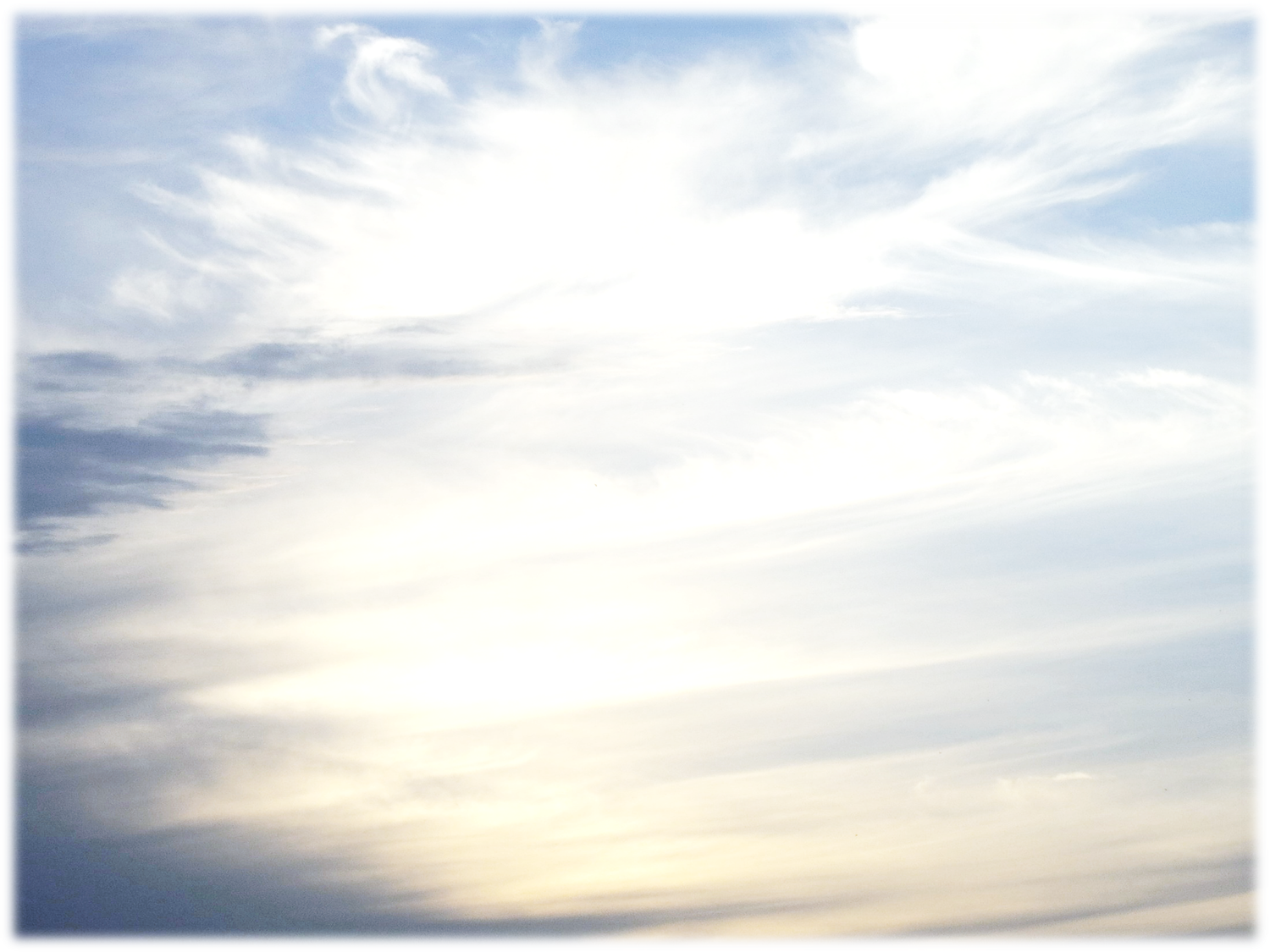 诗篇101
1我要歌唱慈爱和公平。耶和华阿，我要向你歌颂。
2我要用智慧行完全的道。你几时到我这里来呢？我要存完全的心，行在我家中。
3邪僻的事，我都不摆在我眼前。悖逆人所做的事，我甚恨恶，不容沾在我身上。
4弯曲的心思，我必远离。一切的恶人（或作恶事），我不认识。
5在暗中谗谤他邻居的，我必将他灭绝。眼目高傲，心里骄纵的，我必不容他。
6我眼要看国中的诚实人，叫他们与我同住。行为完全的，他要伺候我。
7行诡诈的，必不得住在我家里。说谎话的，必不得立在我眼前。
8我每日早晨，要灭绝国中所有的恶人。好把一切作孽的，从耶和华的城里剪除。
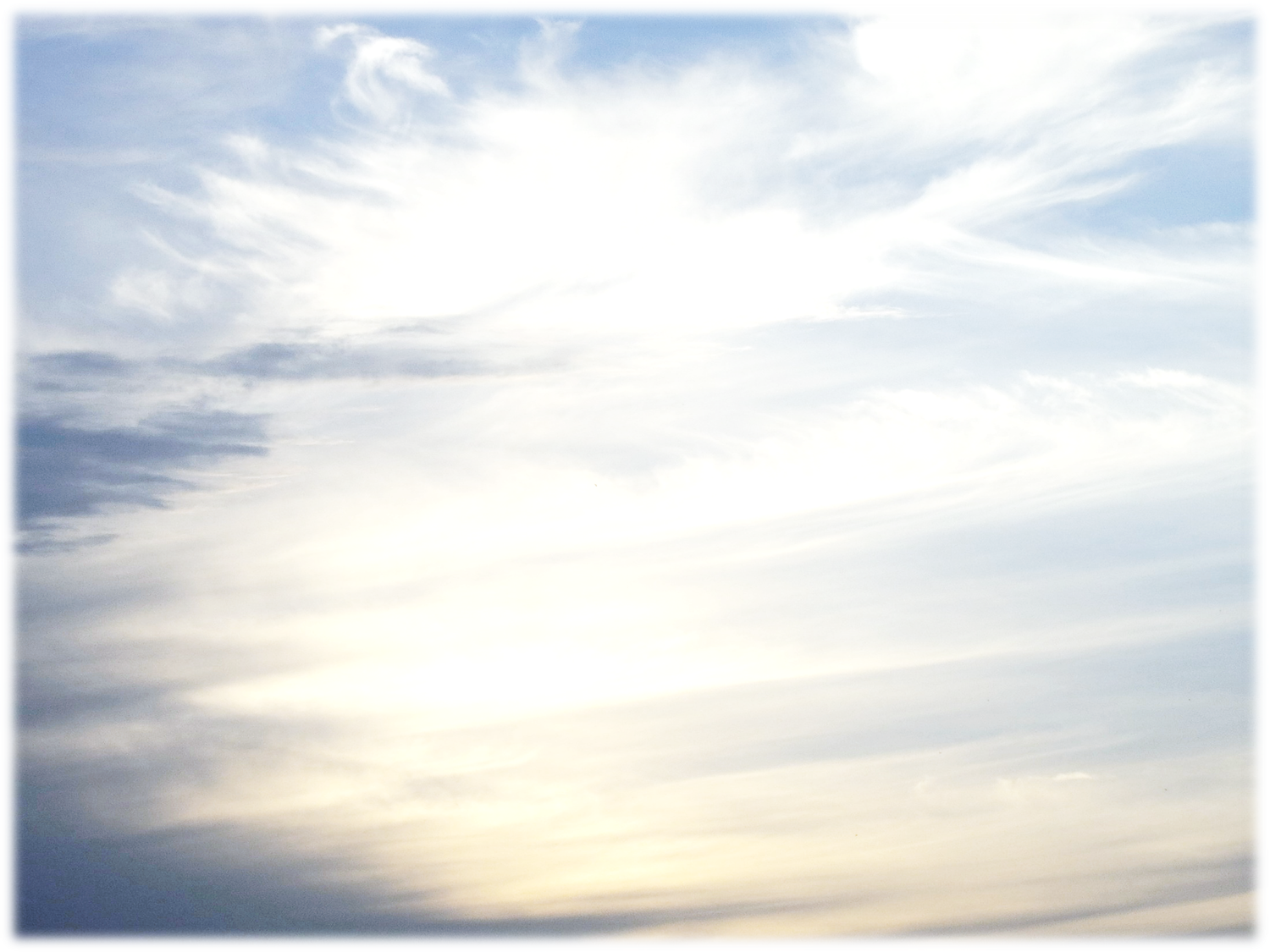 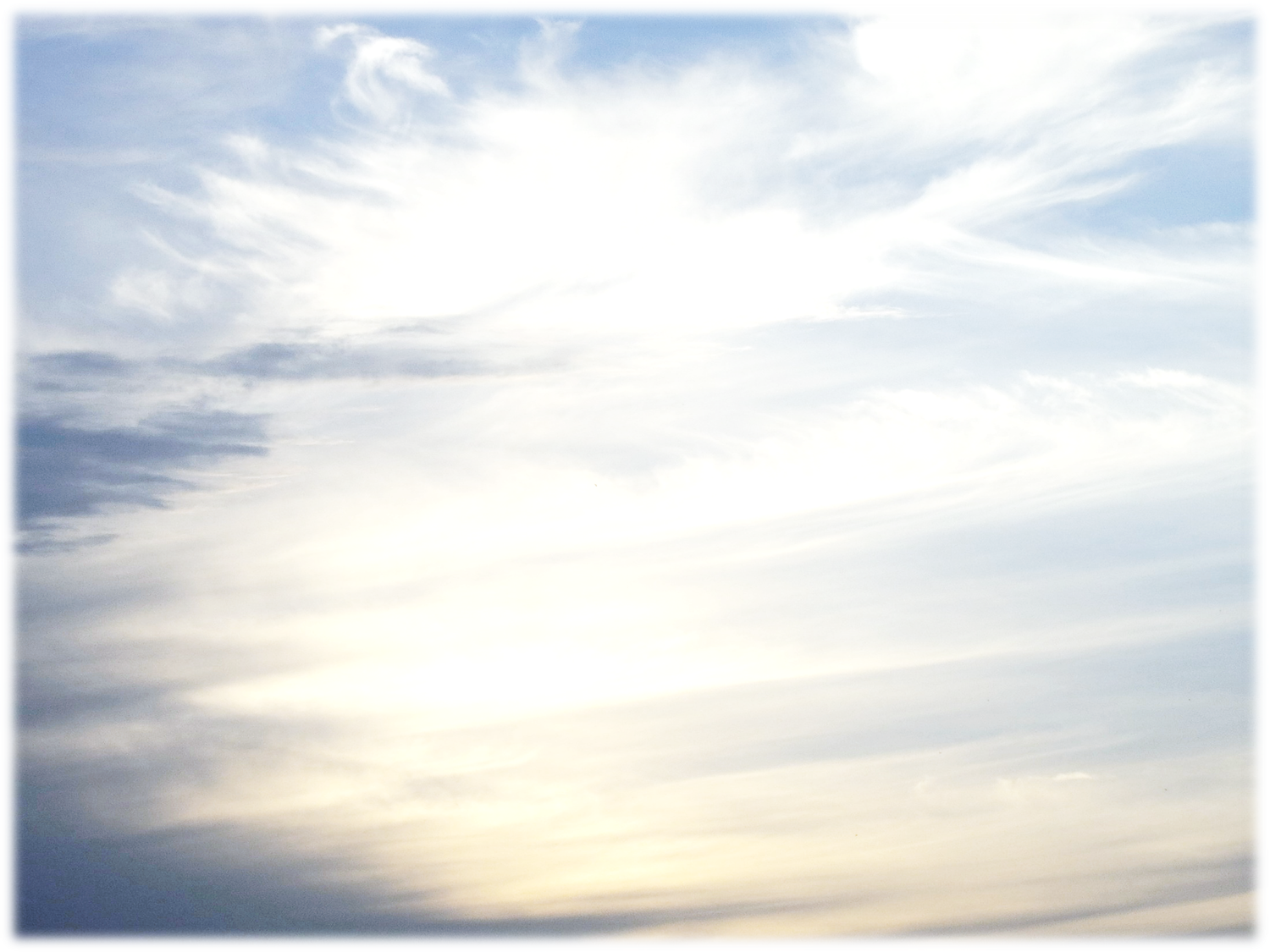 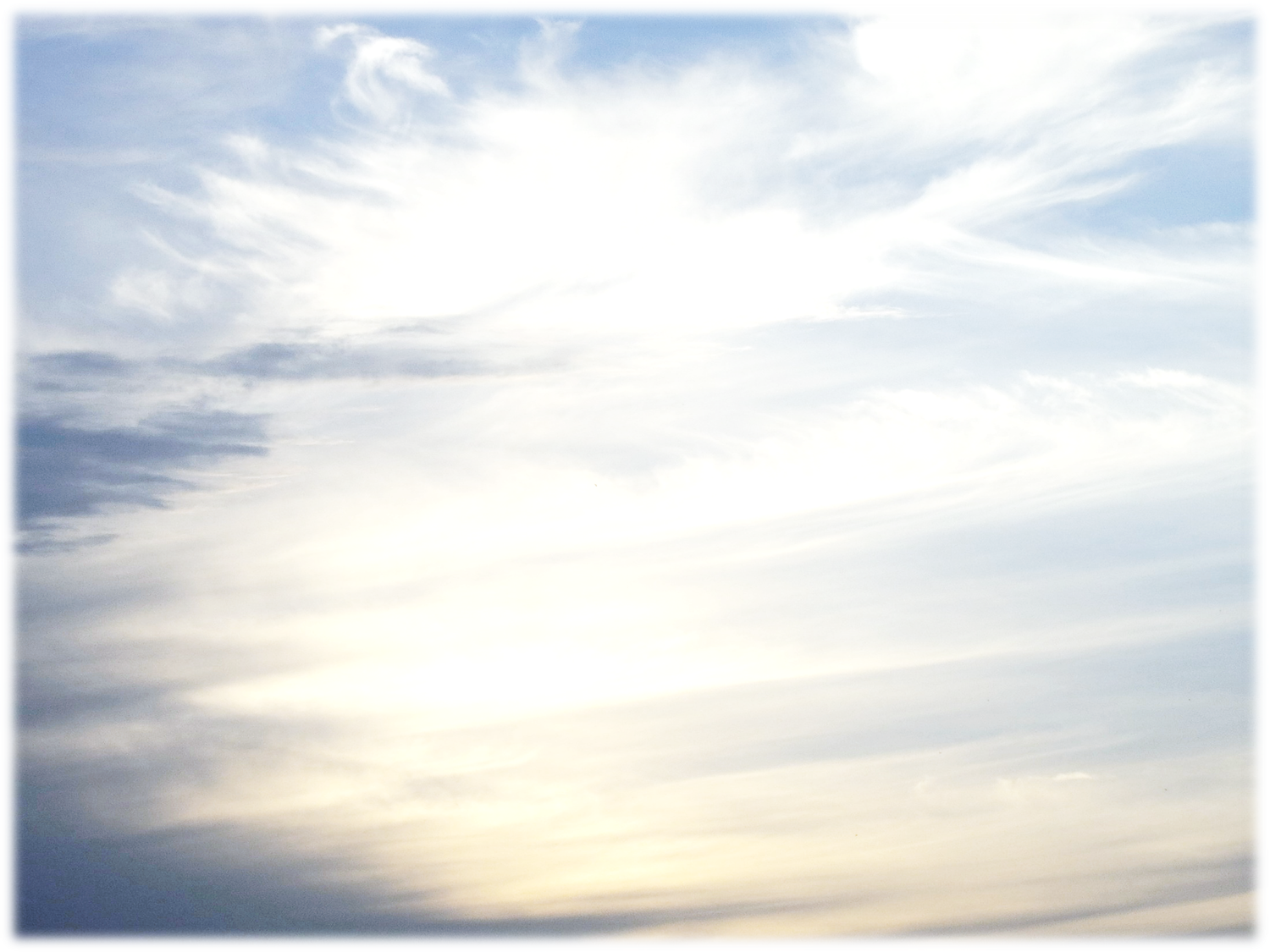 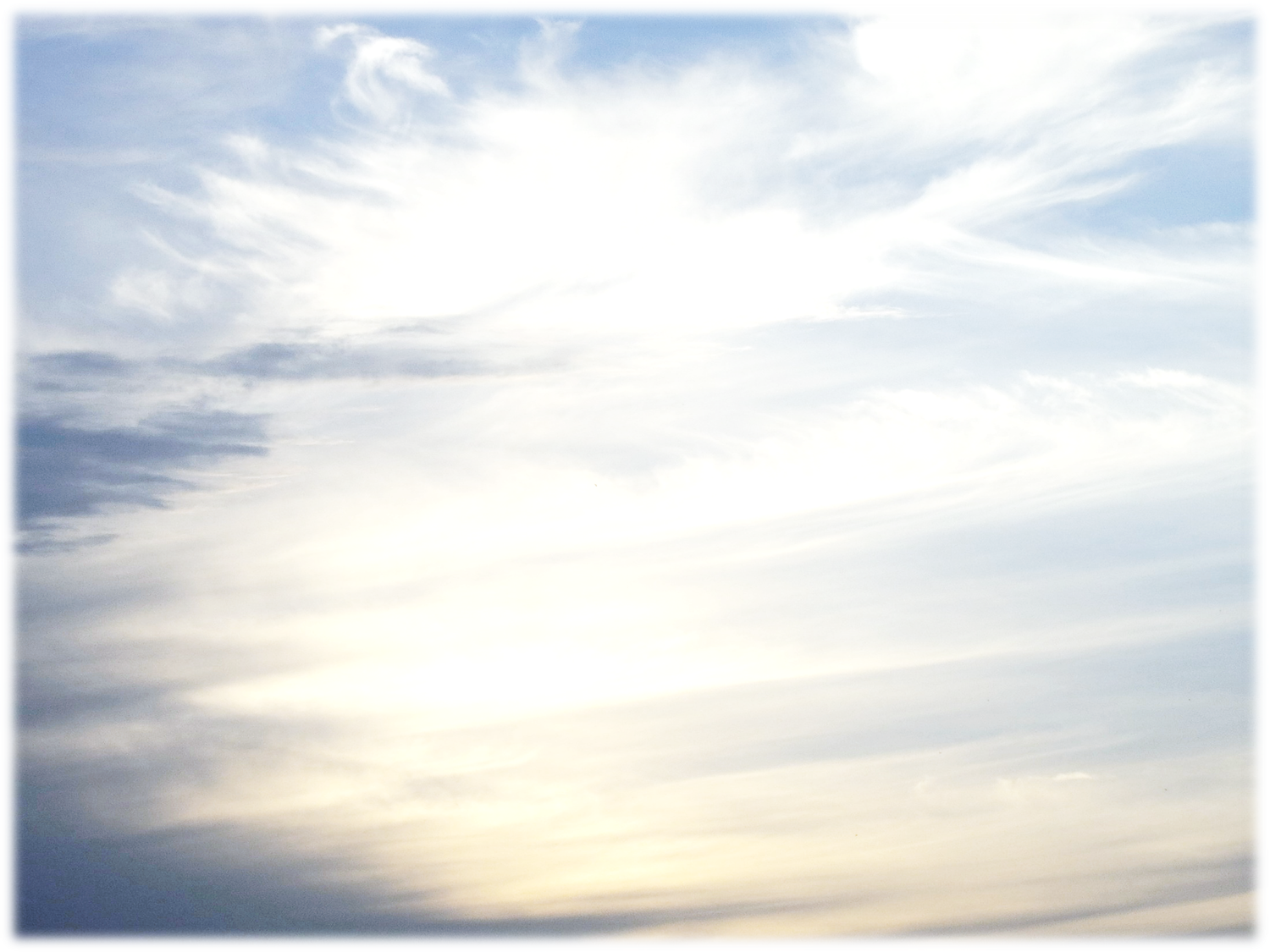